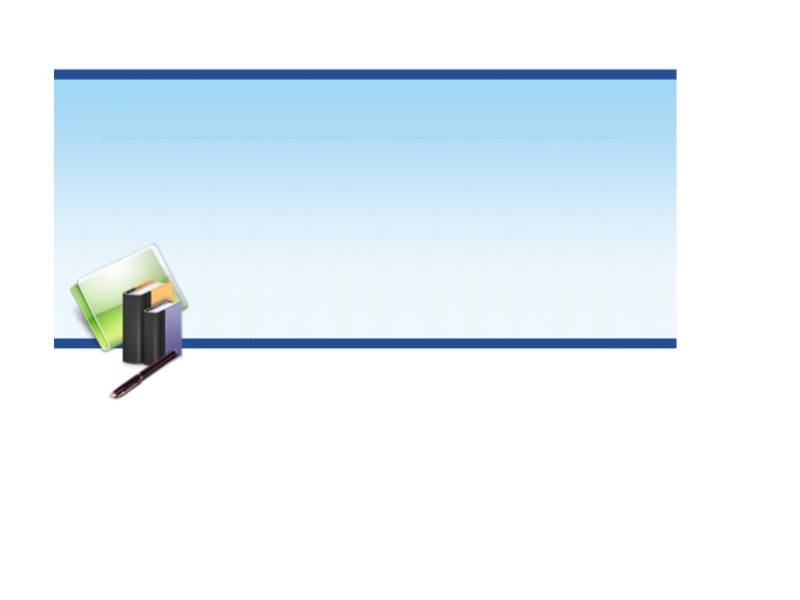 Исследование      функций
Методическая разработка Фоминой Н.М.
МБОУ Лицей №10   г.Химки, Московская обл.
Вопрос 1. Какой формулой задана функция, график которой схематично изображен на рисунке.
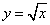 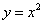 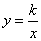 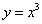 Используя график функции постройте график функции
y
x
0
1
Вопрос 2.
Установите соответствие
y
y
y
x
x
x
0
0
0
1
1
1
Вопрос 3
А
Б
В
1. 


3.                 .                                                         4.
Вопрос 4. На рисунке изображен график квадратичной функции.
 Укажите верное утверждение.
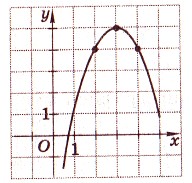 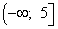 Вопрос 25. На рисунке изображен график квадратичной функции. Укажите верное утверждение.
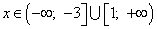 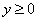 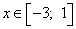 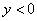 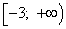 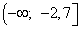 Вопрос 37. Какая из прямых:    

пересекает график                                               в двух точках?
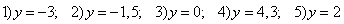 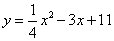 A.   4

 B.   5

 C.    1

 D.    2

 E.     3
Вопрос 34. Найдите сумму наименьшего и наибольшего
 значений выражения                                              на отрезке
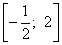 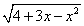 A.
2
 B.
4
 C.
1
 D.
8
Вопрос 26.Представьте уравнение функции, заданной формулой                                        в виде
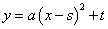 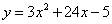 A.   
 B.
 C.
 D.
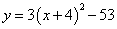 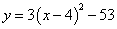 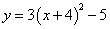 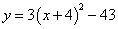 Вопрос 27 Укажите абсциссы точек пересечения графика функции                                                          с осью Ox.
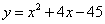 A.    x=5
 B.    x=-9, x=5
 C.    x=9
 D.   x=-5, x=9
Вопрос 21. Дана функция                                                                . Укажите верное утверждение.
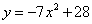 A.   промежуток убывания этой функции 
 B. множеством значений функции является промежуток 
 C. график функции пересекает ось Ох только в точке х=2
 D. функция убывает на промежутке
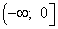 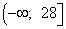 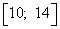